Проект инициативного бюджетирования
Устройство уличного освещения села Дальневосточное Ромненского муниципального округа Амурской области
Наименование проекта:Устройство уличного освещения села Дальневосточное Ромненского муниципального округа Амурской области
Местоположение объекта благоустройства: село Дальневосточное Ромненского муниципального округа Амурской области
Обоснование необходимости благоустройства данной территории и постановка целей и задач проекта:
	- обеспечение достаточной видимости на дорогах и улицах в темное время суток, создающее комфортные и безопасные условия участникам дорожного движения: пешеходам, водителям.
Схема расположения линейного объекта
Улицы села Дальневосточное
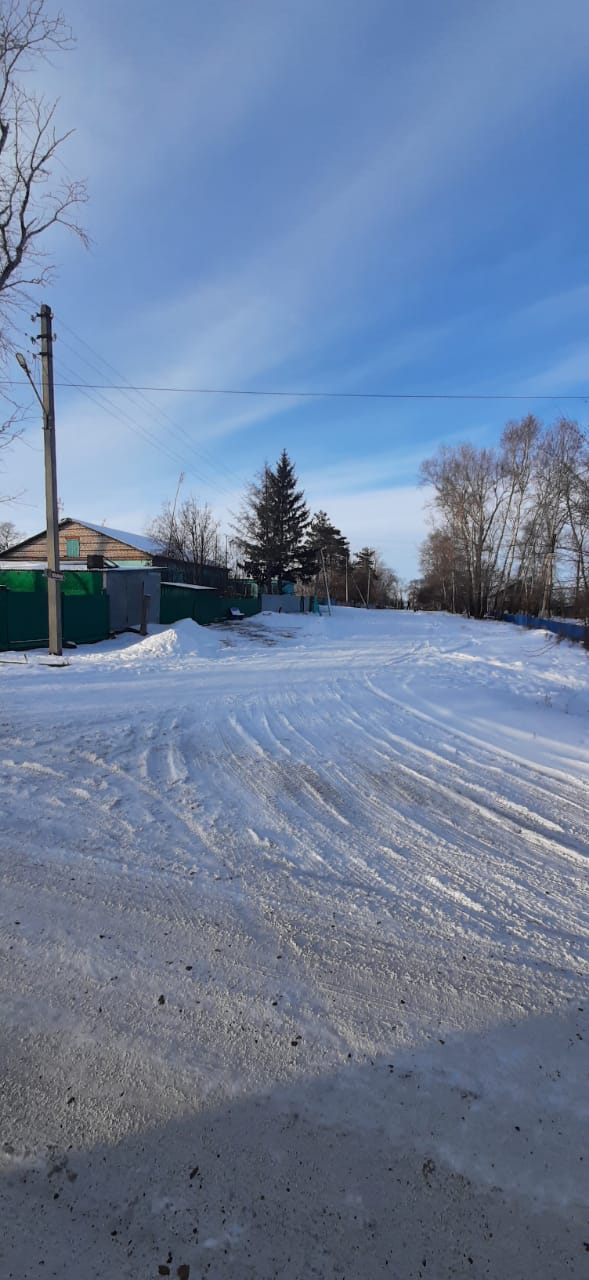 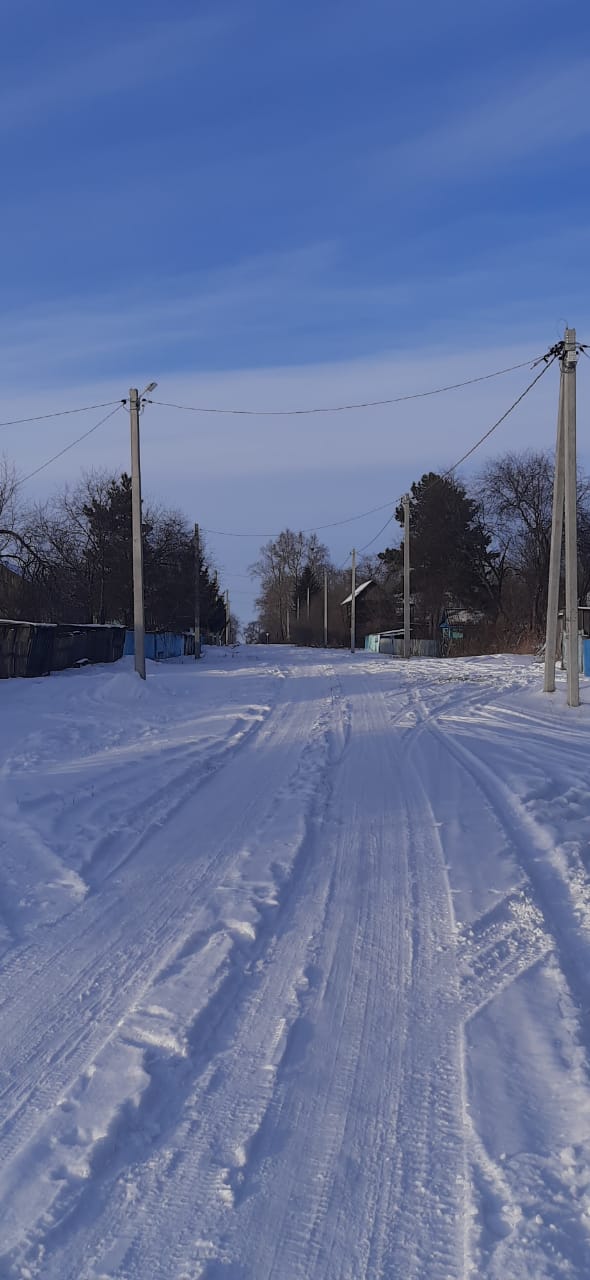 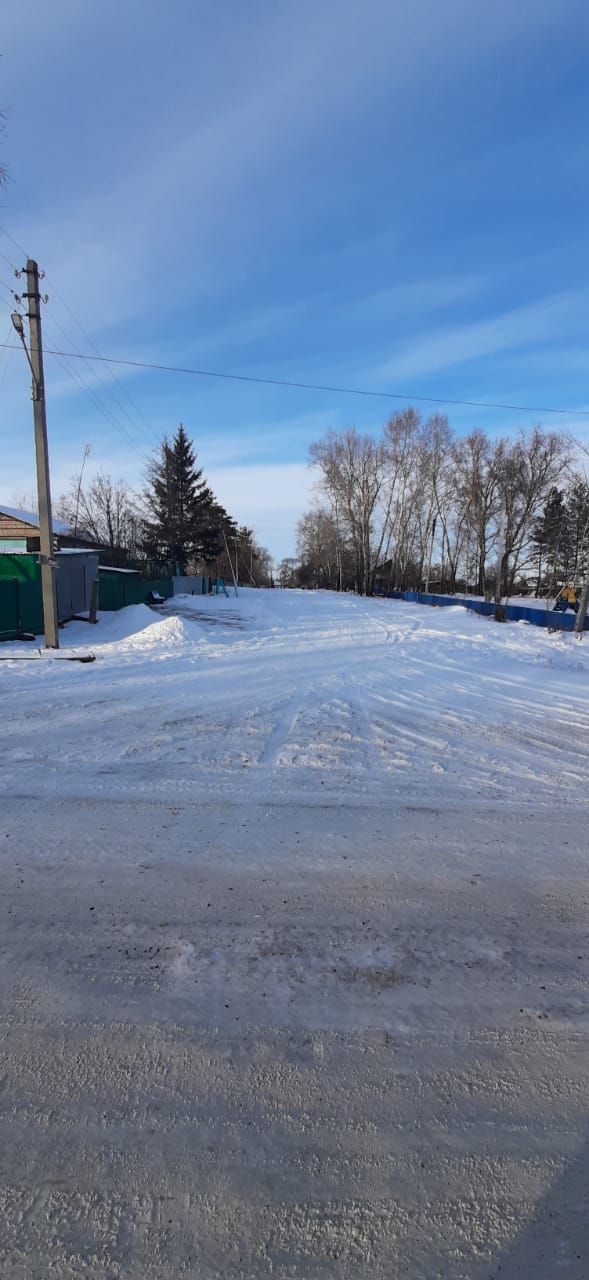 Улицы села Дальневосточноев тёмное время суток
На территории села установлены лампы 
уличного освещения, но их не достаточно, существуют  резкие переходы 
от освещенных участков к темным.
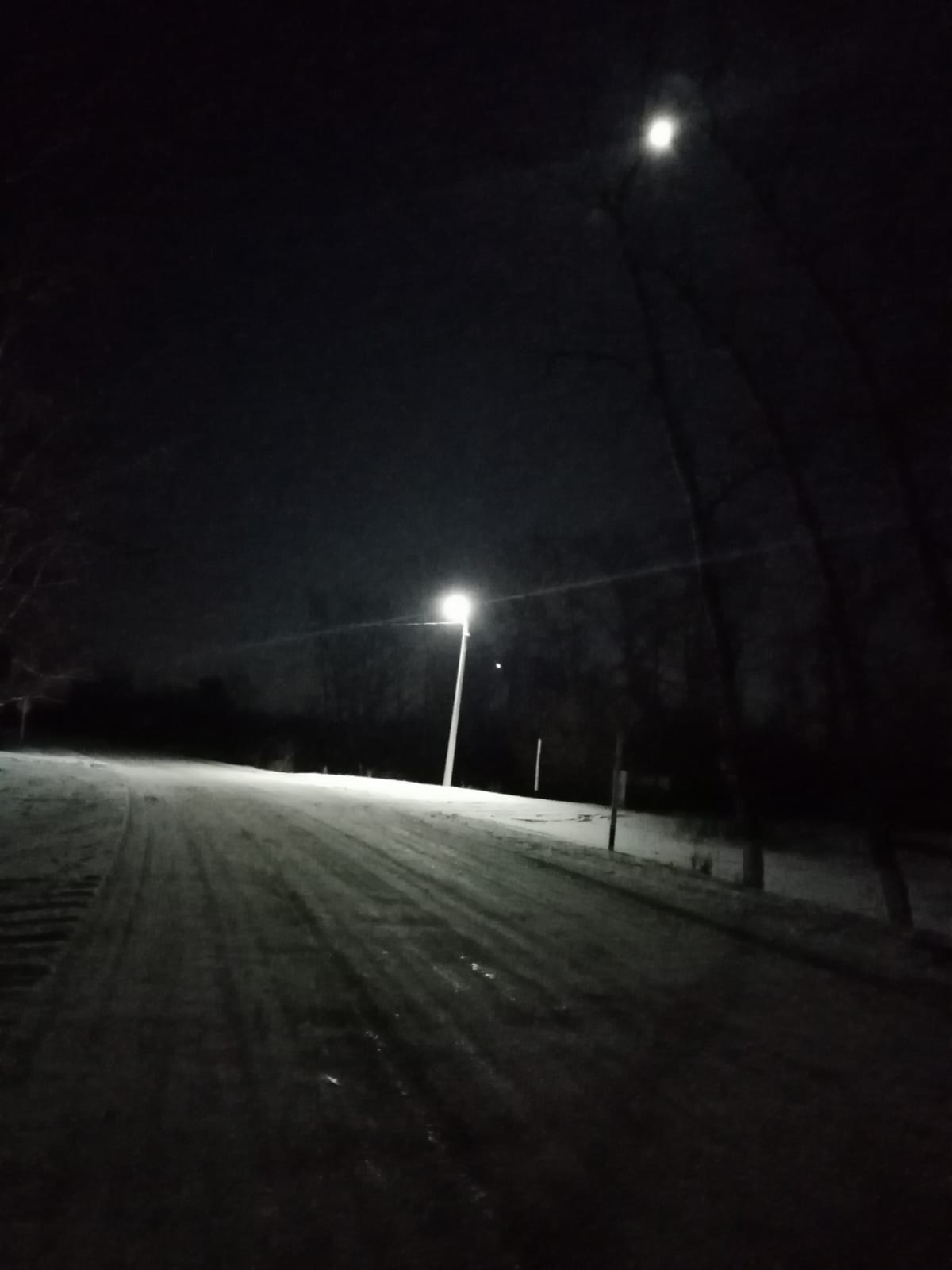 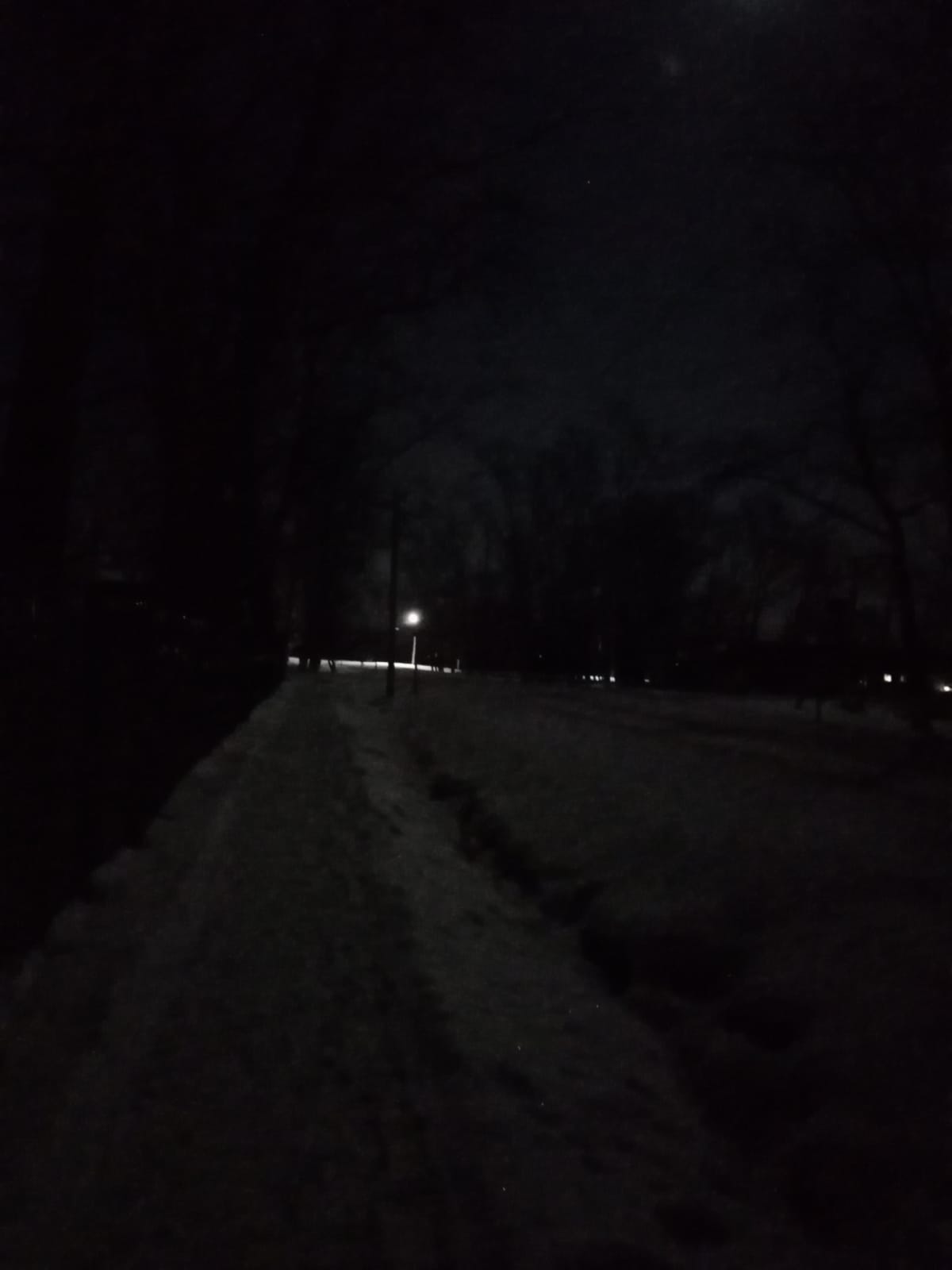 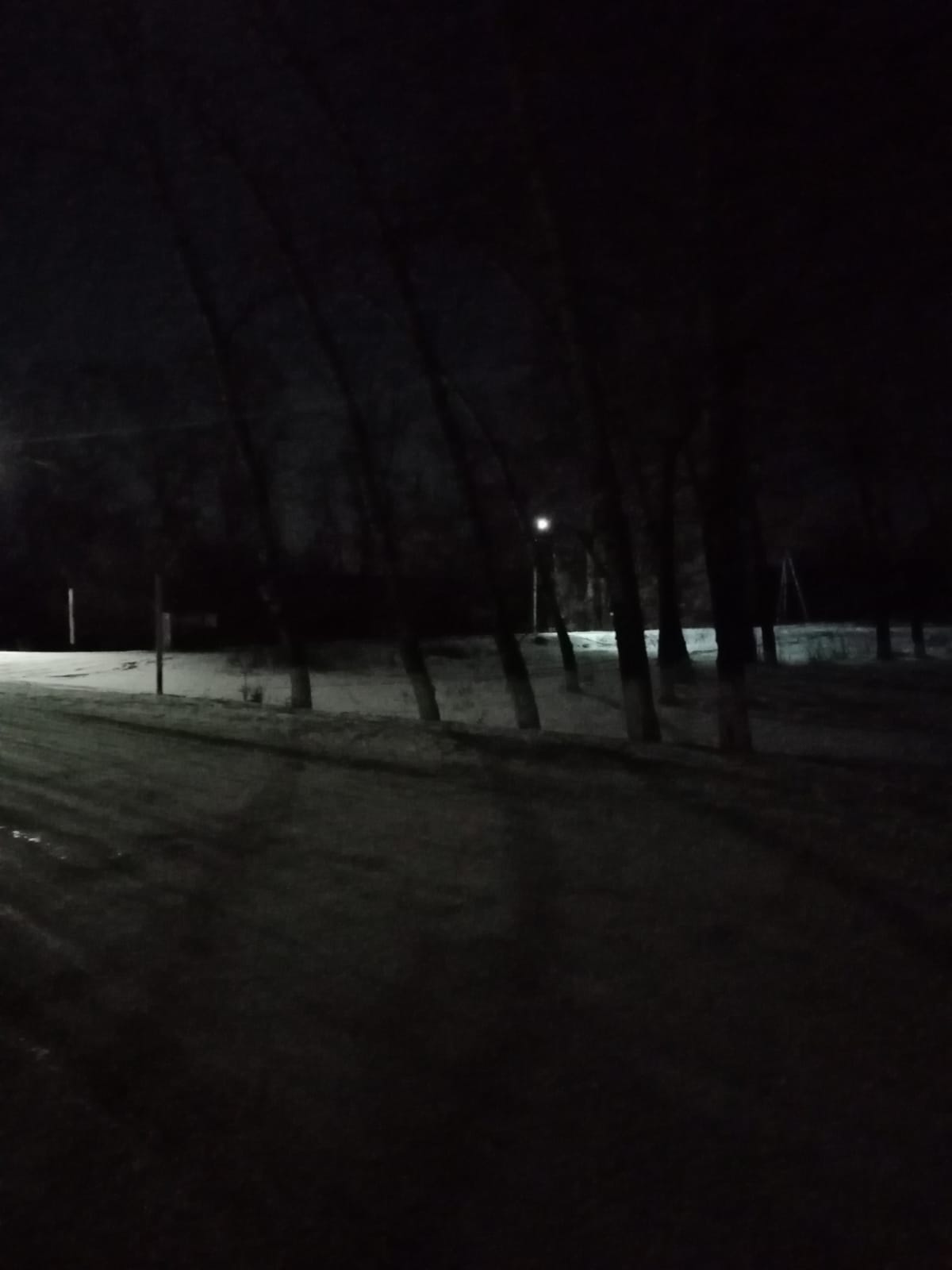 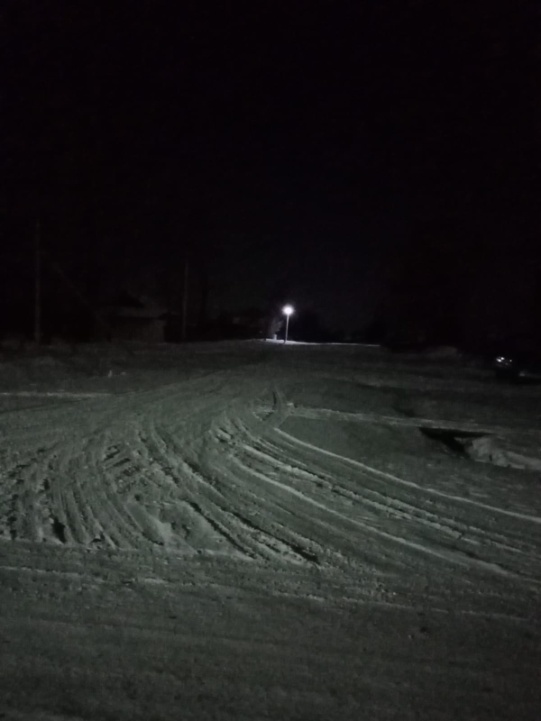 Заседание счетной комиссии по определению приоритетного объекта общественной инфраструктуры.
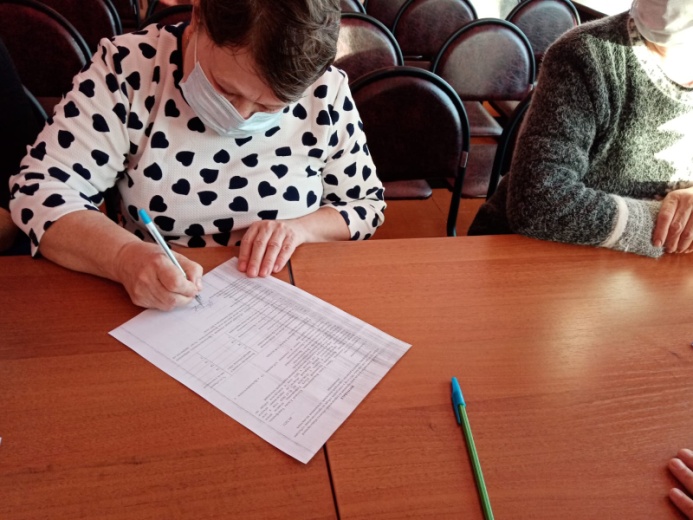 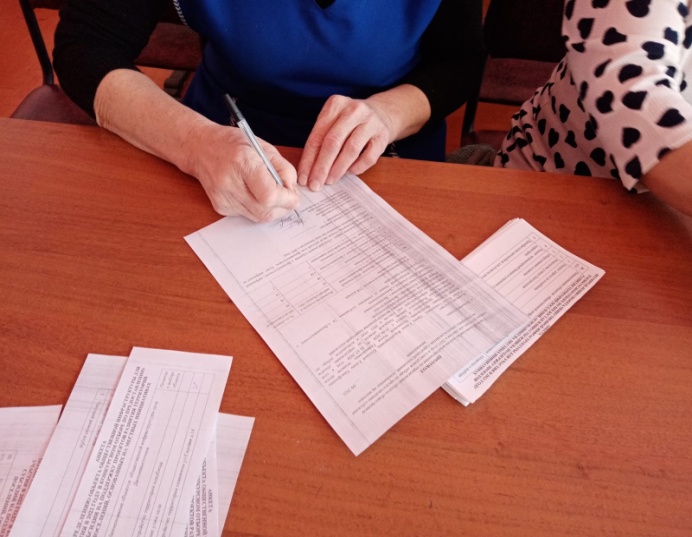 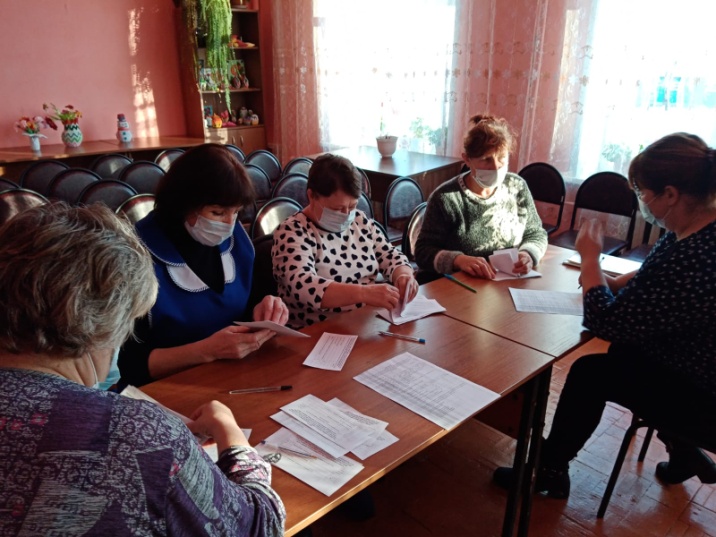 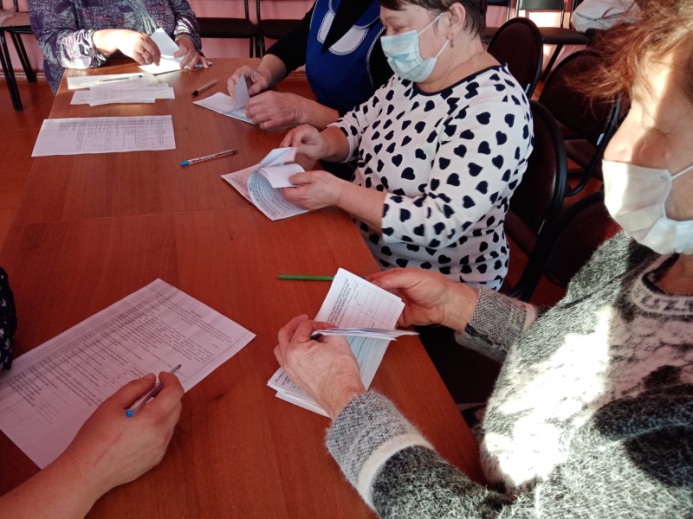 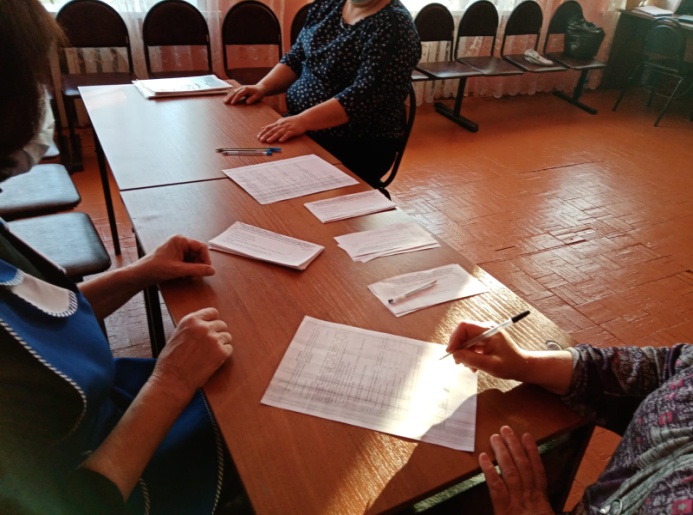 Описание объекта
Освещение улиц села - это составная часть комплекса мер по организации безопасности дорожного движения, обеспечивающая условия для безопасного передвижения транспортных средств и пешеходов.  Отсутствие достаточного освещения  населенного пункта несет угрозу жизни и здоровью участникам дорожного движения в темное время суток.
Устройство уличного освещения обеспечит безопасность дорожного движения на улицах и дорогах села.
 Охват населения составляет 237 человек.
Ожидаемые результаты от реализации инициативного проекта
Реализация проекта по устройству освещения улиц села Дальневосточное обеспечит равномерное световое покрытие улиц, с одинаковой яркостью для водителей и пешеходов,  что позволит обеспечить безопасность дорожного движения, избежать несчастных случаев на улицах и дорогах села. Улучшится обстановка на территории села для всех категорий и возрастных групп населения в темное время суток.
Обеспечение нормативного уровня освещенности улиц и дорог села Дальневосточное.
Описание дальнейшего развития инициативного проекта после завершения финансирования
Средства на содержание уличного освещения предусмотрены муниципальной программой  «Энергосбережение и повышение энергетической эффективности объектов Ромненского муниципального округа». 
	Ежегодно проводится аукцион на право заключения контракта «На выполнение работ по Техническому обслуживанию объектов уличного освещения населенных пунктов Ромненского муниципального округа»